Dealing with deans
Janet Kistner
FSU
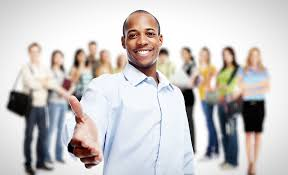 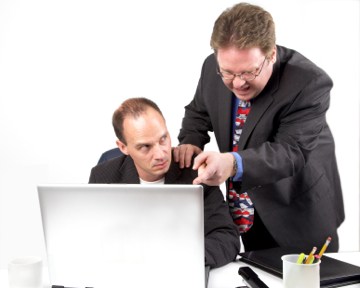 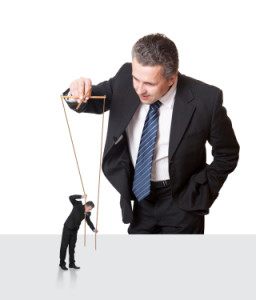 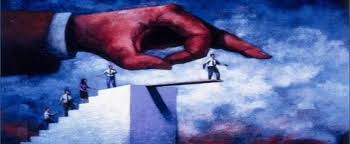 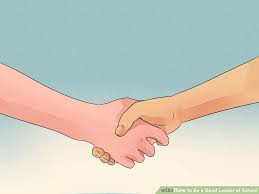 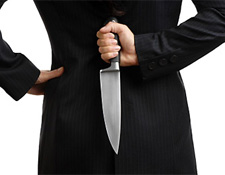 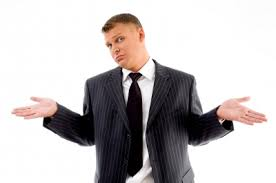 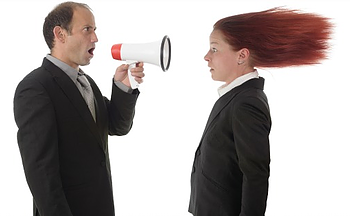 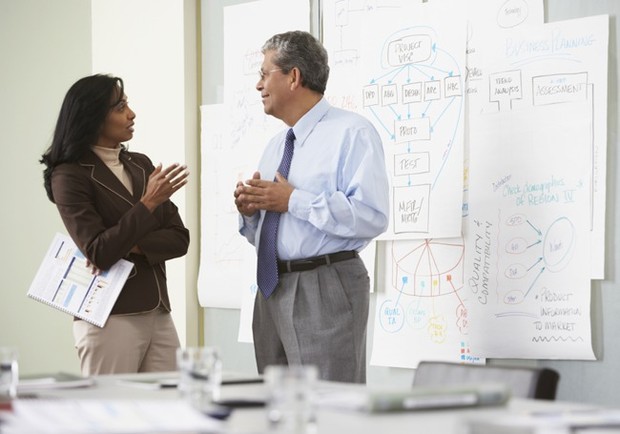 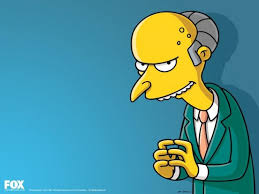 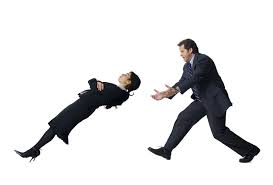 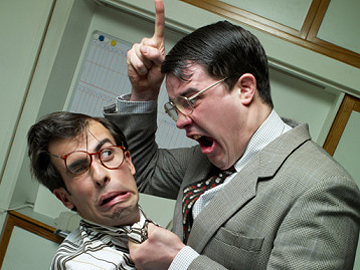 Complicated relationship
Chairs serve at the pleasure of the dean
Deans control chairs’ evaluation, salary, etc.
Deans control resources to departments

Bottom line: You can’t afford to have a bad relationship with your dean
Empowerment: dean depends on your success
Deans need to impress their “bosses”
	serve at the pleasure of the provost/president
	judged by effectiveness in meeting goals 
	most importantly – a flourishing, successful college 
Success of a college depends on the success of its departments
Effective chairs are critical for successful departments
Tips for building effective relationships with Deans
Don’t let the budget go in the “red” 
	- if you’re headed for a budget shortfall alert your dean 
		ASAP
	- provide a detailed explanation
	- have a plan for getting back in the black
Tips for building effective relationships with Deans
2.  Keep your dean informed (Goldilocks dilemma)
	Good News?  Send “good news” items periodically, 
	but for major successes make sure the dean is the 1st to know

	Bad News? Balancing act between not “airing dirty laundry” and 
	allowing your dean to be blindsided  				
				BLINDSIDED
Tips for building effective relationships with Deans
3.   Use the dean’s time wisely
Provide an advanced agenda for a meeting
Come prepared (data, handouts, etc.)
Be clear about the desired outcome
Tips for building effective relationships with Deans
Present your dean in a positive way to your department (but if you are going to use dean as the “fall guy” give him/her a heads-up)

5.  When requesting resources, put “skin in the game”
Tips for building effective relationships with Deans
Know how your dean prefers to be kept informed     	preferred mode of  communication?
     how frequently dean wants you to “check in”?

7.  Keep the dean’s confidences